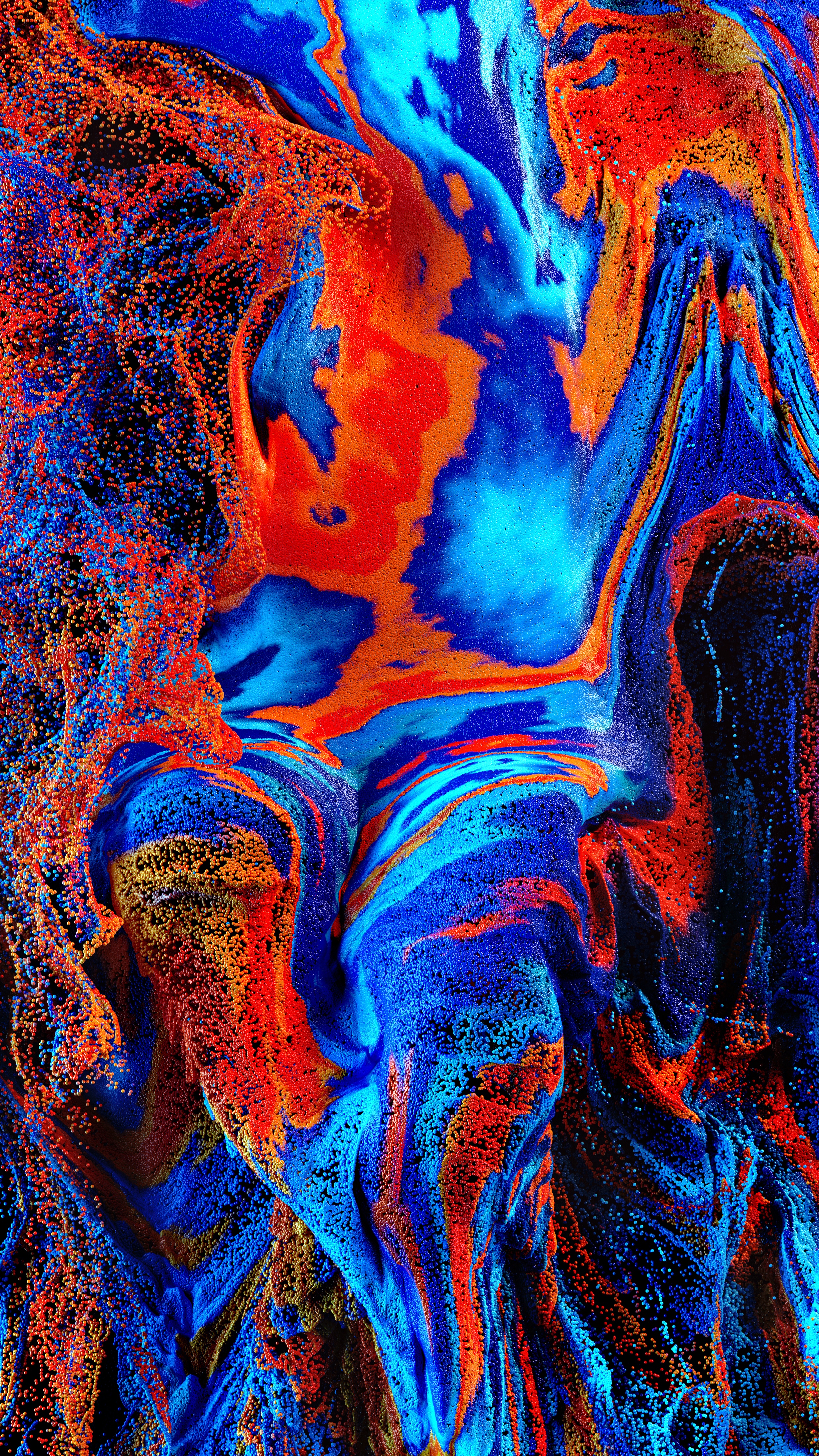 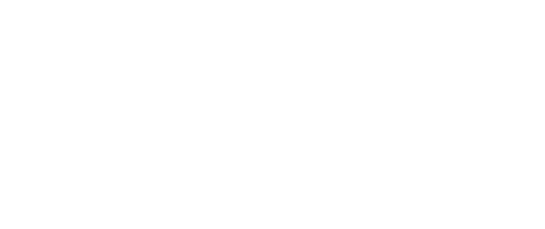 Explainable AI Decision Making
Dr Marisela Gutierrez Lopez
Senior Research Associate 
BDFI & SPAIS
Explainable AI project
What makes AI explainable from a sociotechnical perspective?

Innovative methods and collaboration to reimagine Explainable AI with civic and commercial partners
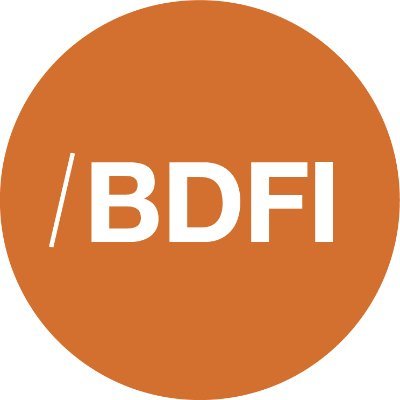 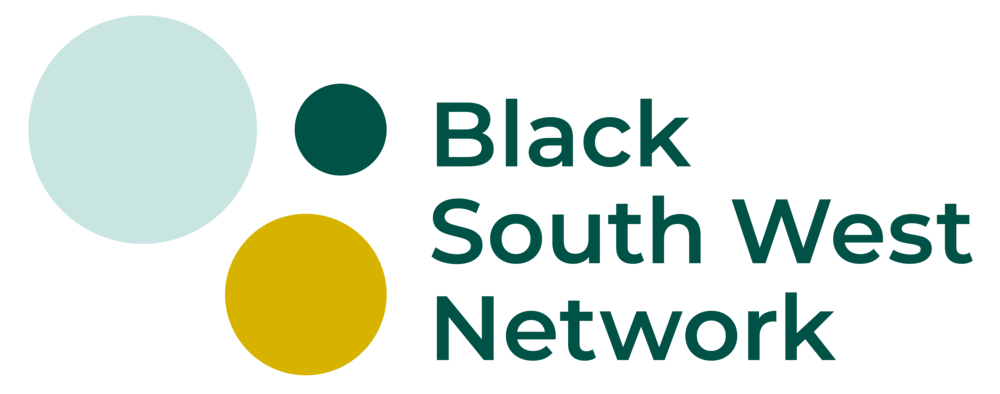 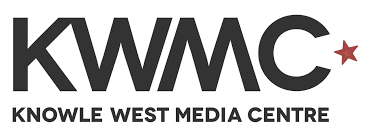 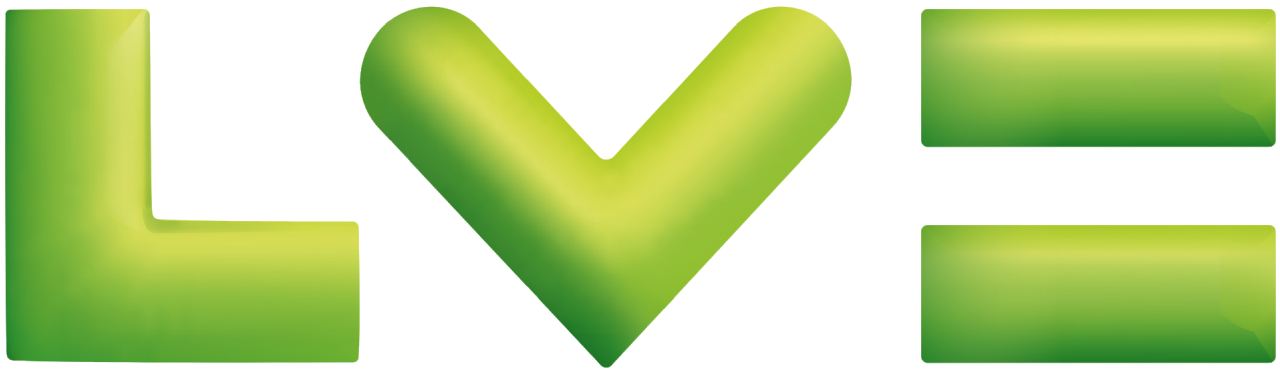 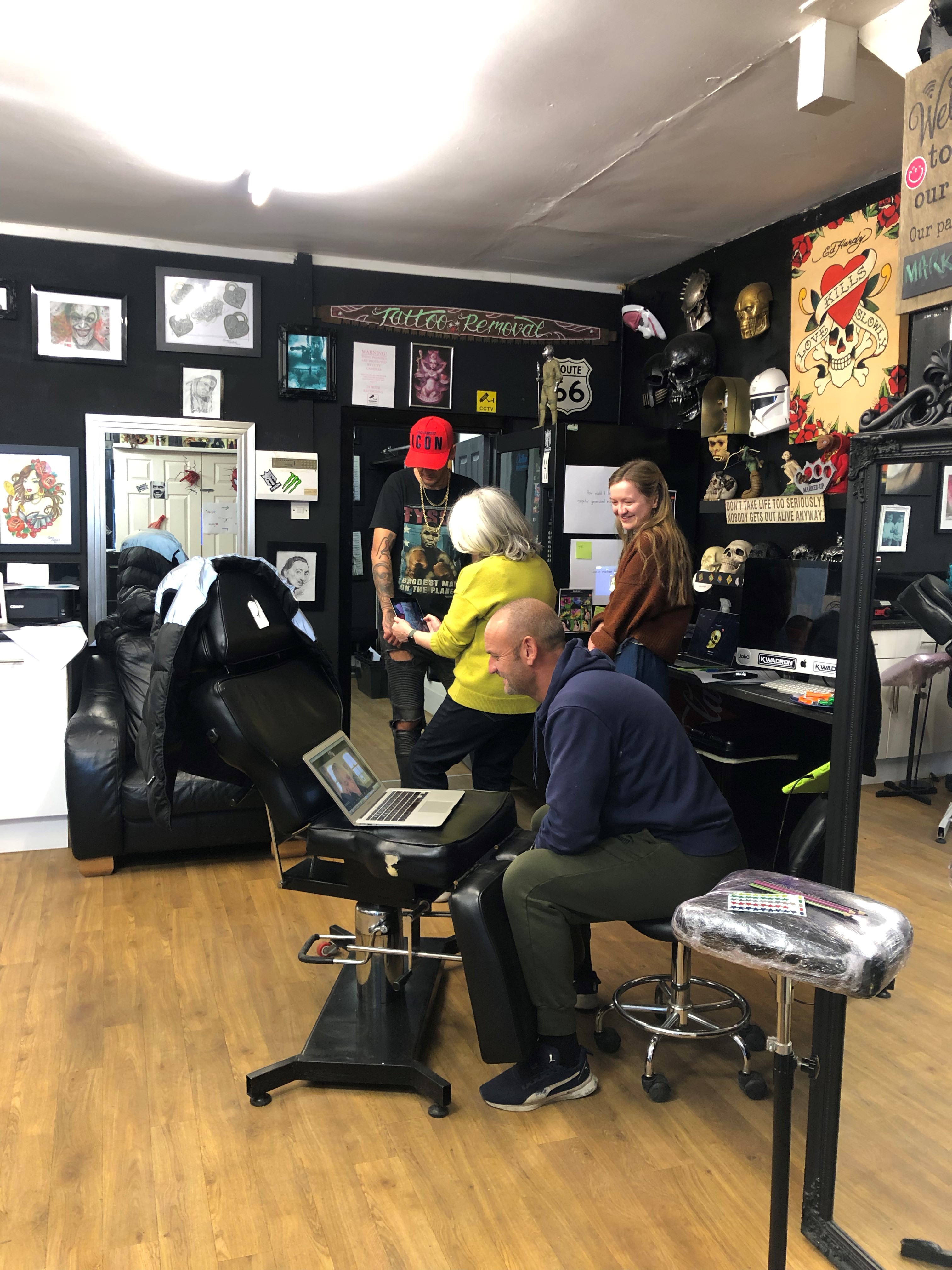 Project impact
Integrating research into LV=GI processes and best practices

Delivering tangible benefits to communities in Bristol

Widening the horizon of sociotechnical research and innovation